Colloque 541 Les ressources éducatives libres francophones en enseignement supérieur : de la pratique à la recherche
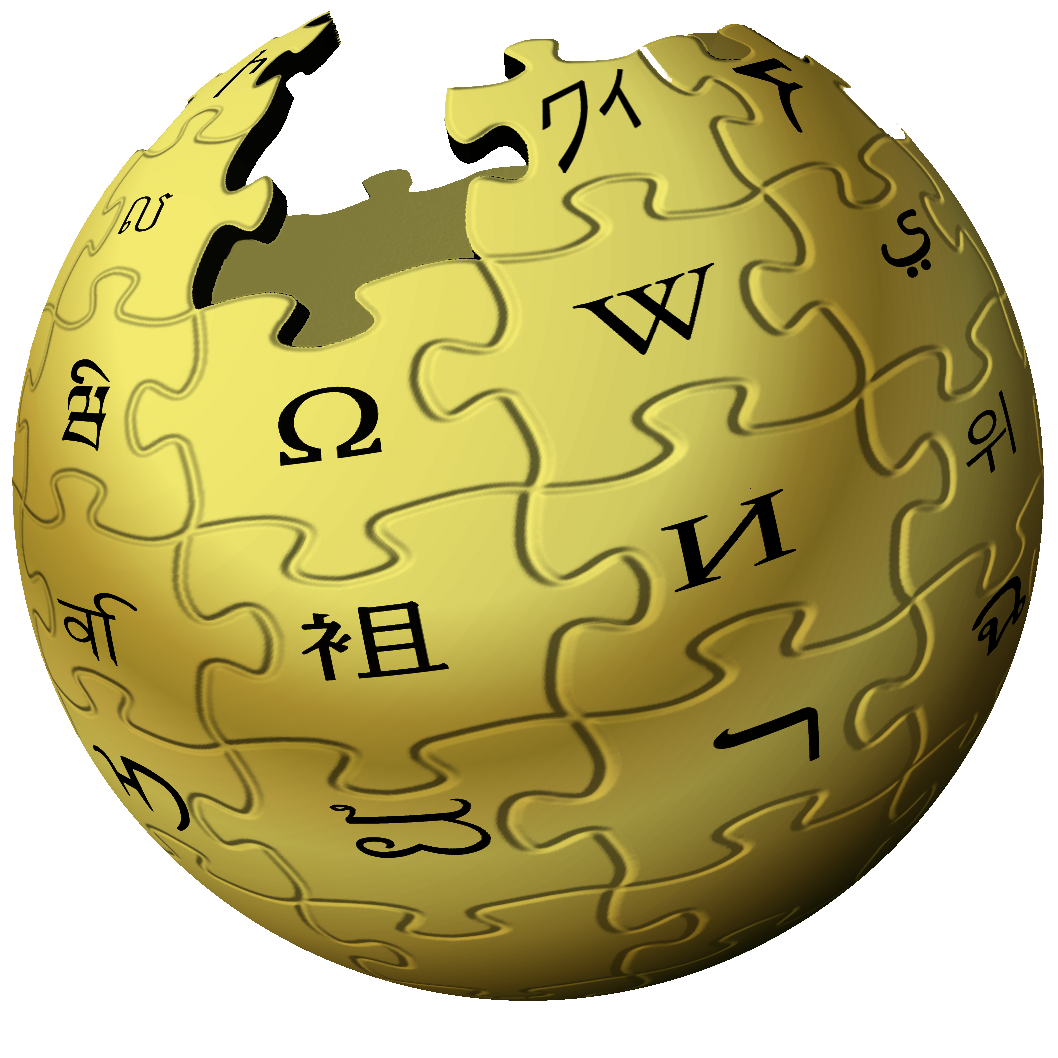 Wikipédia : une ressource éducative libre sous-utilisée en enseignement supérieur au Canada?

Béatrice Pudelko , Ph.D. - Université TÉLUQ
Beatrice.pudelko@teluq.ca
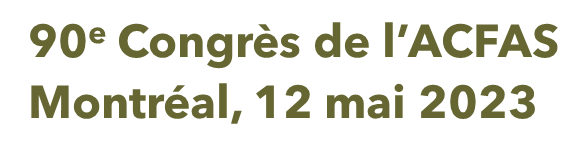 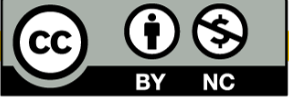 Wikipédia = REL
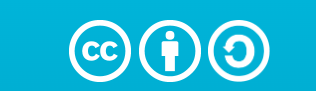 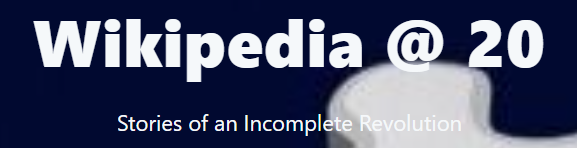 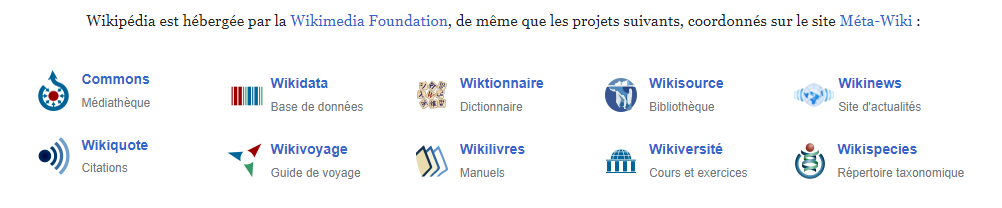 55 millions d’articles dans 300 langues
1,7 milliard de visiteurs uniques par mois=13e site le plus populaire de l’internet
Le seul parmi les 50 premiers à être géré sur une base entièrement non commerciale
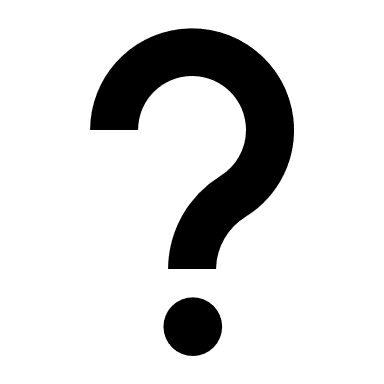 Une REL sous-utilisée en enseignement supérieur…  vraiment
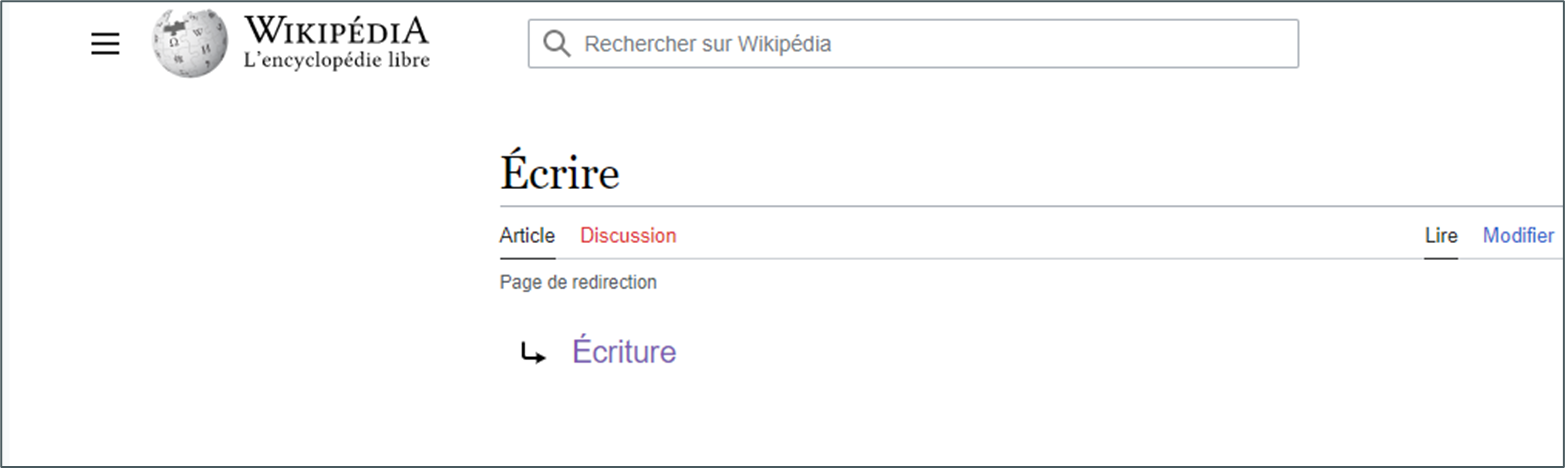 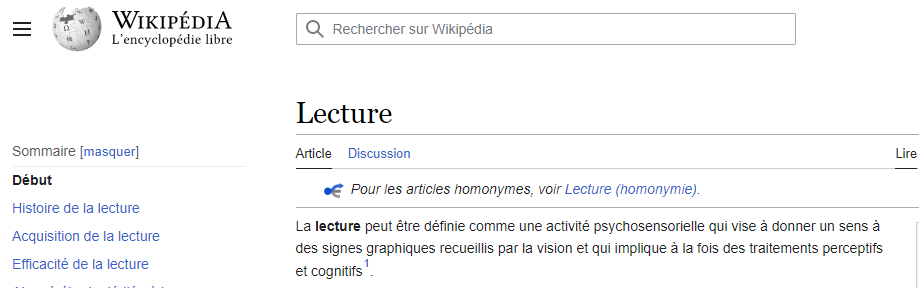 2021
2005
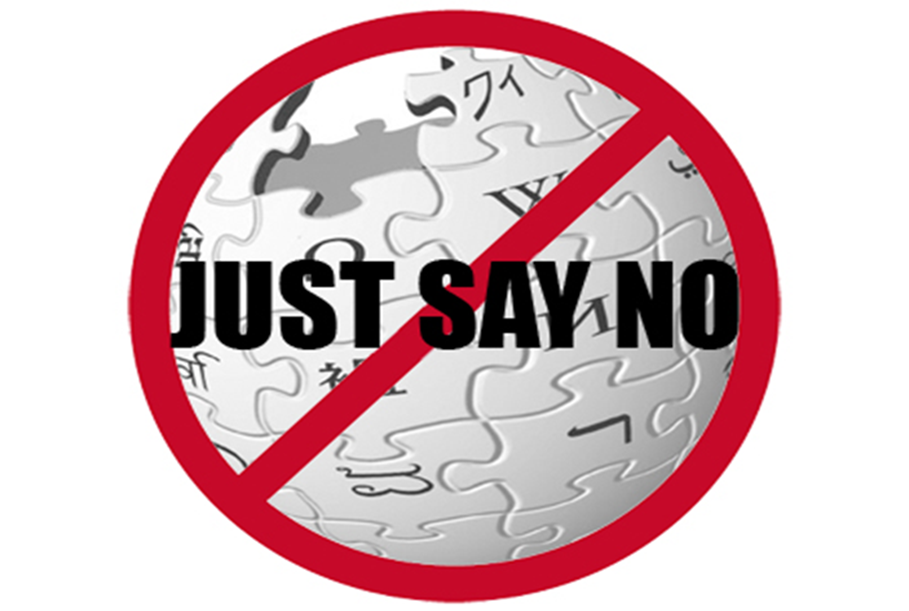 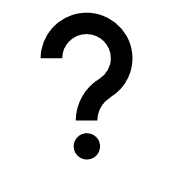 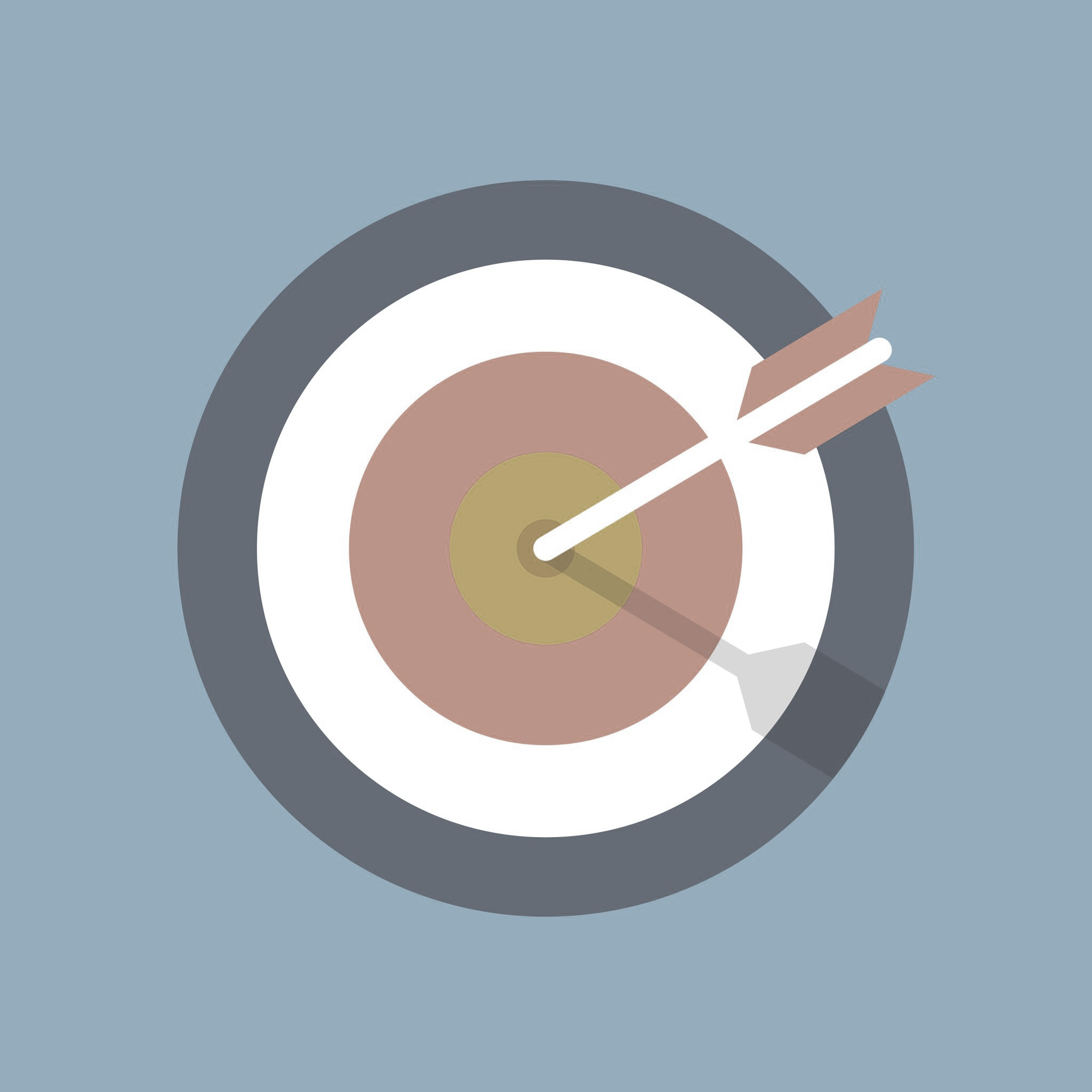 Objectif de cette communication
Comment est utilisée Wikipédia en enseignement supérieur au Canada ?

Qu’en dit la recherche ?
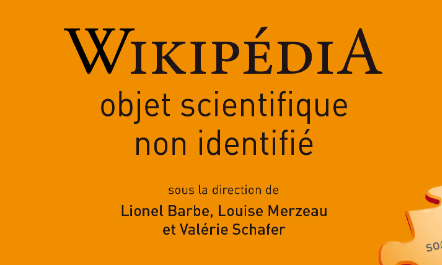 Revue de portéede la recherche sur les usages et les perceptions de Wikipedia en enseignement supérieur
Deux itérations   (2005-2021)

Recherche                         extraction                             analyse (grille)
Bases de données 
Academic Search Complete (EBSCO), , Education Source (EBSCO), Psychology + Behavioral Sciences Collection (EBSCO), Francis, Editlib (Learn TechLib) 
ERUDIT, CAIRN

+ « Boule de neige » + Google Scholar 

Mots-clés (anglais et équivalents français) 
Wikipedia (AB) AND Teach*, Learn*, Student*, Pedagog*, Education (TX)


*Pudelko, B., Simard-Tozzi, G., Régnier, D. Croteau, S. et Léonard, N.  (en préparation).  A scoping review of research on Wikipedia use in higher education.
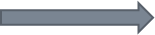 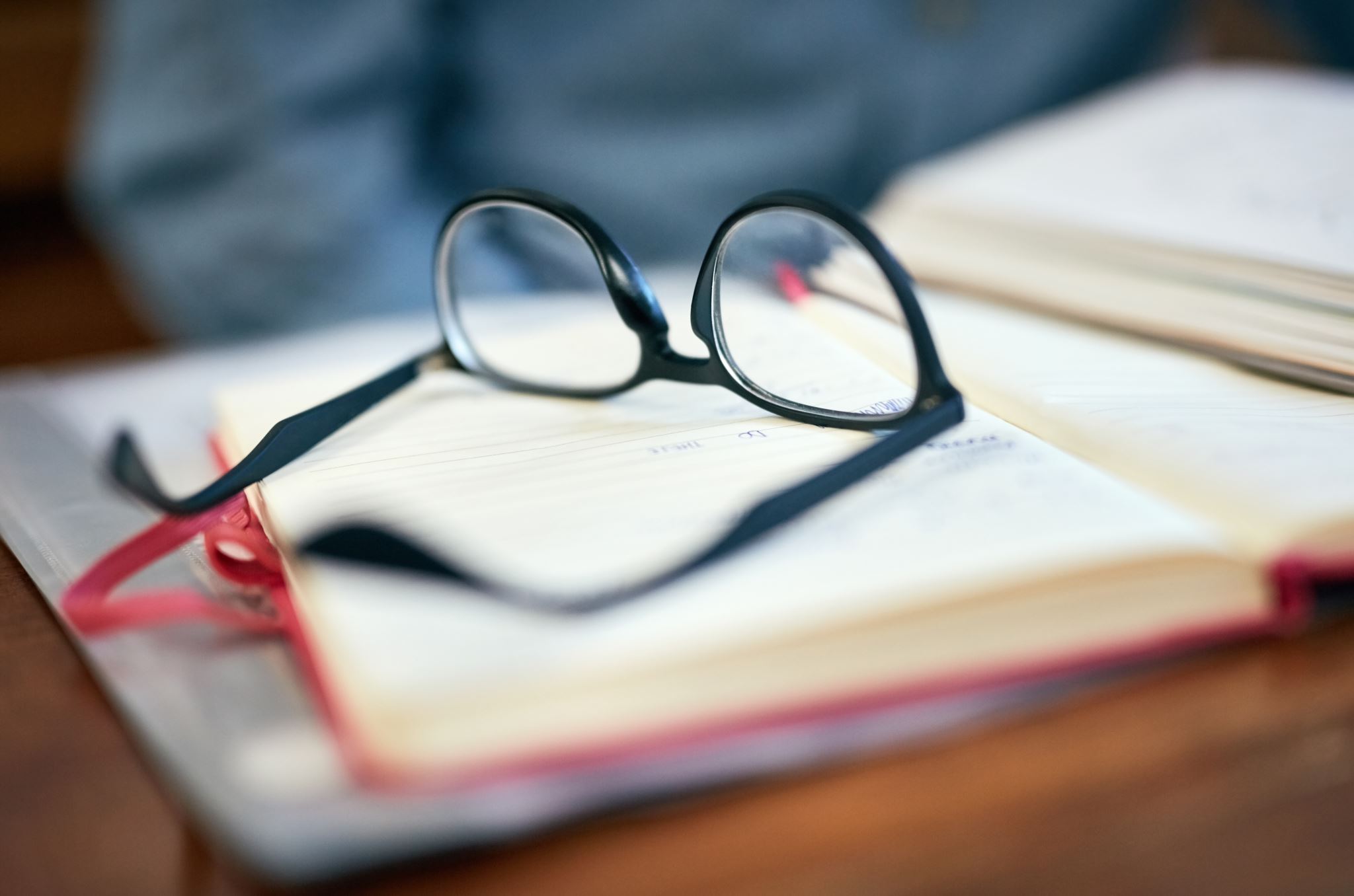 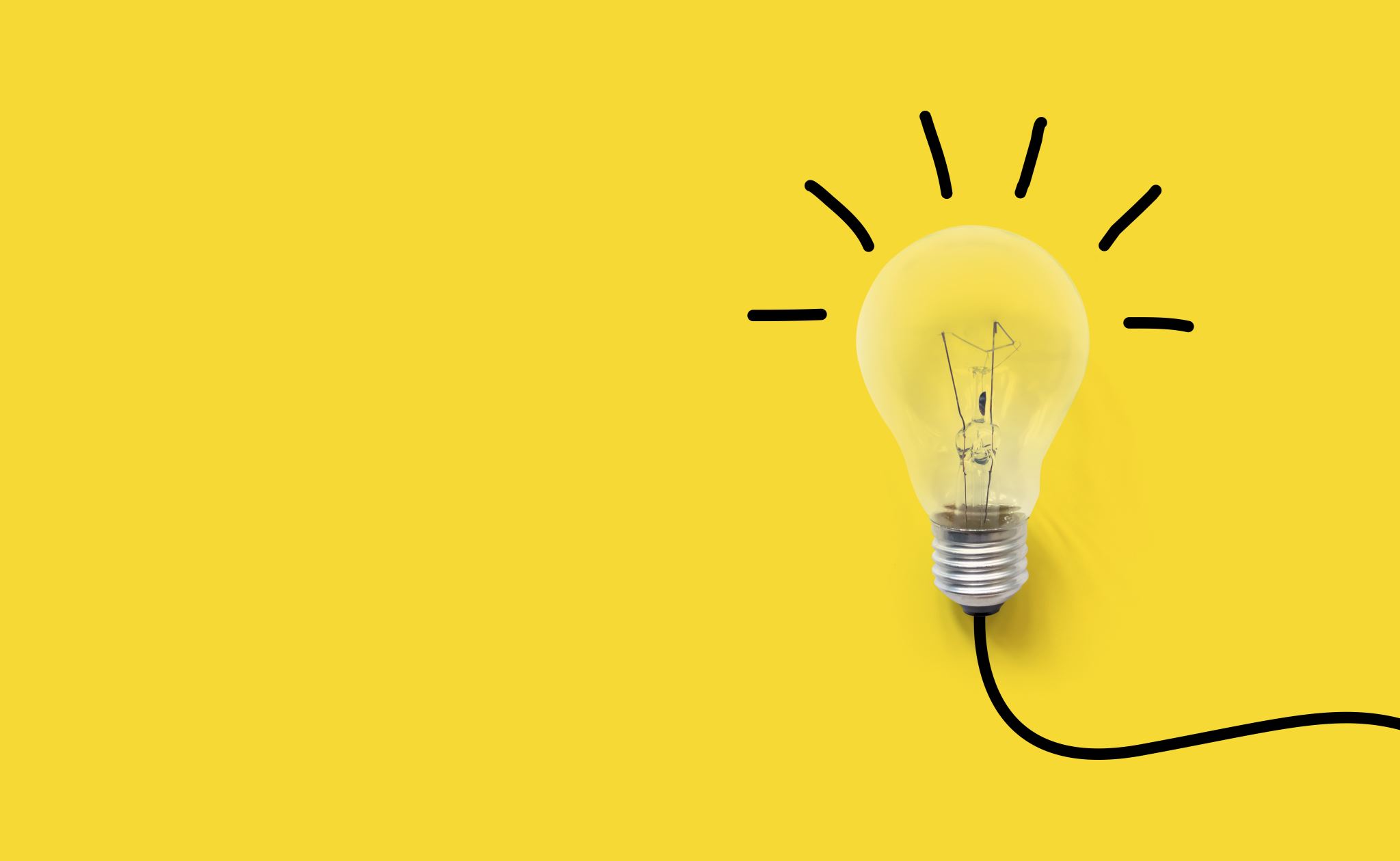 Résultats(Canada)
Résultats
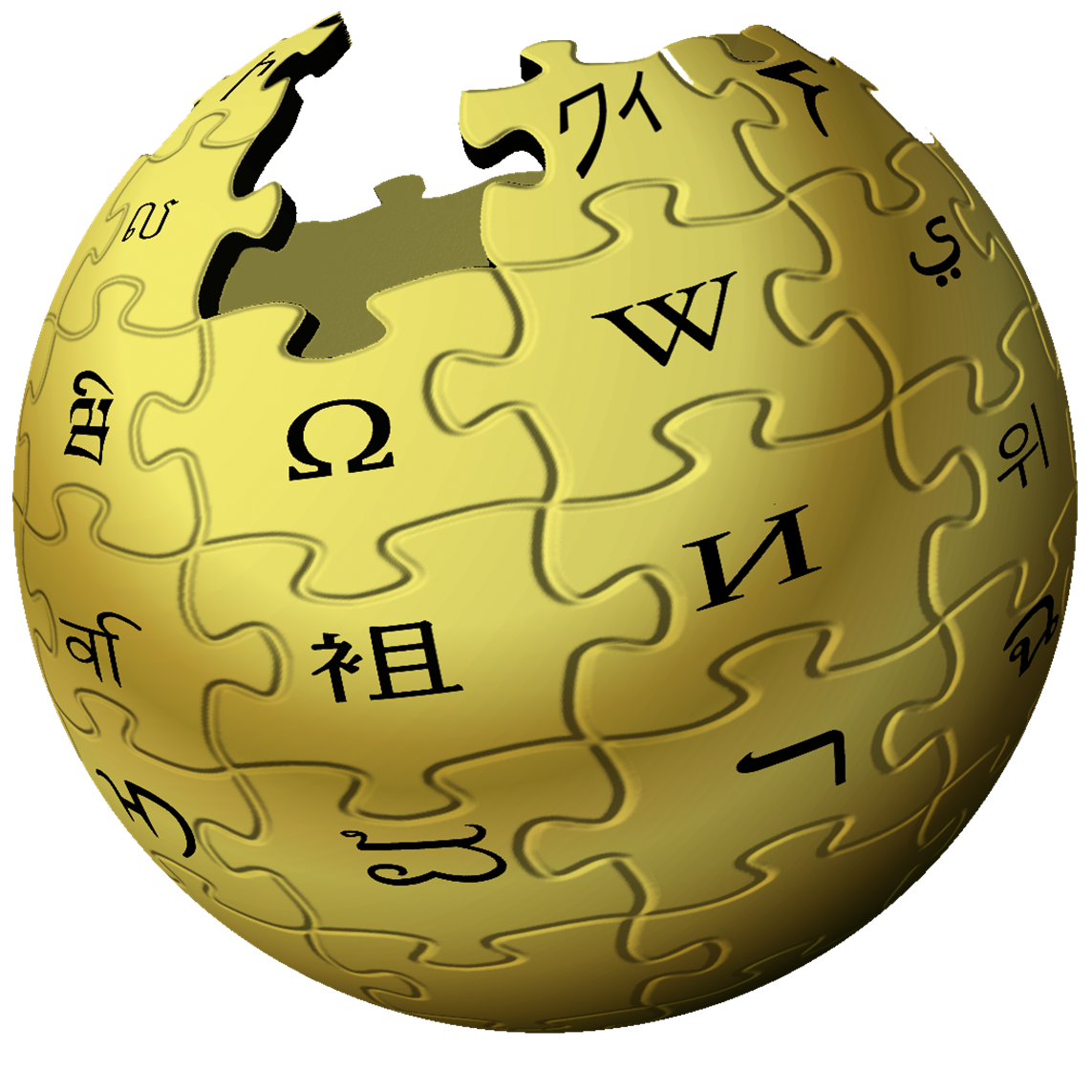 20 articles de revues ou d’actes de conférence
17 en anglais
3 en français
Résultats
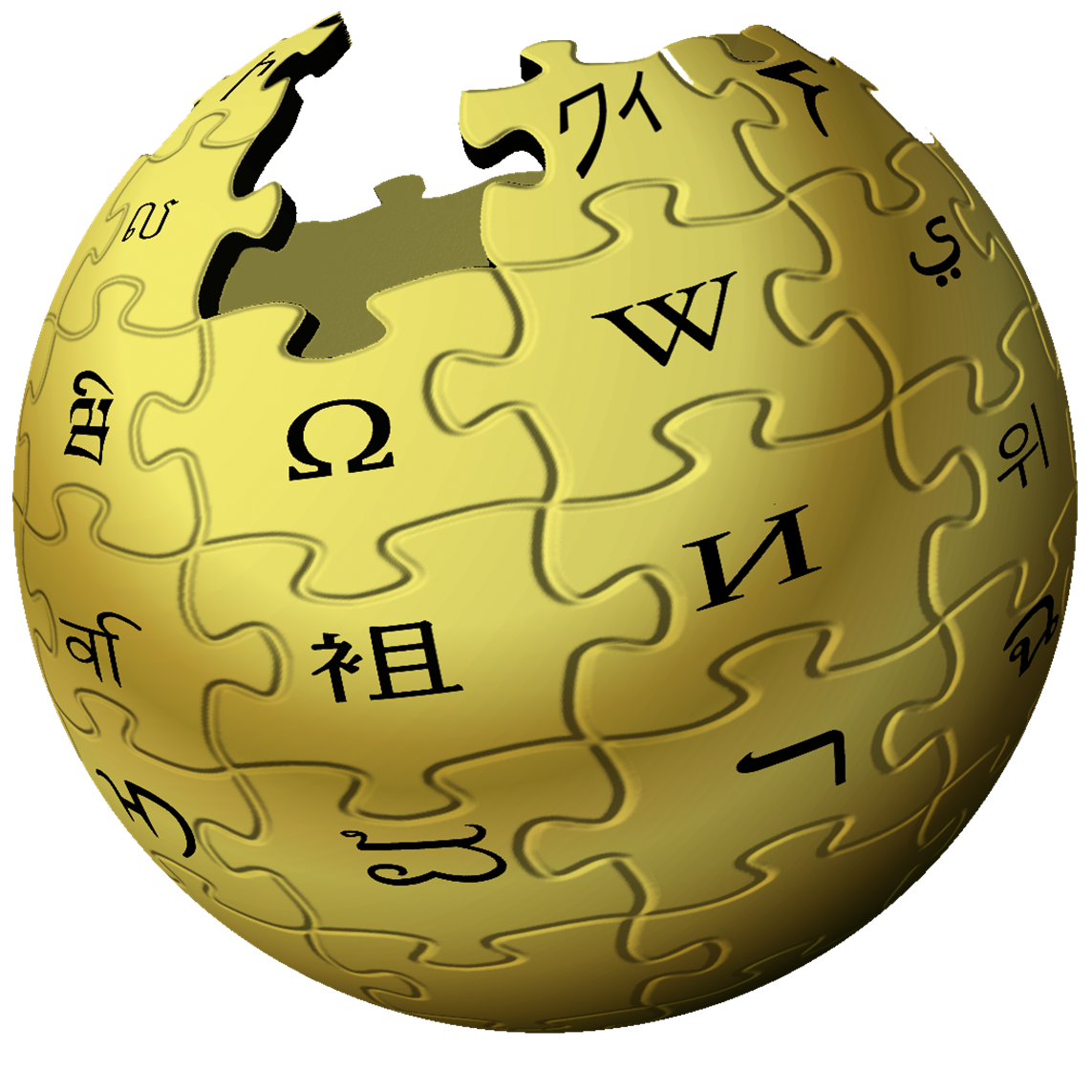 Résultats
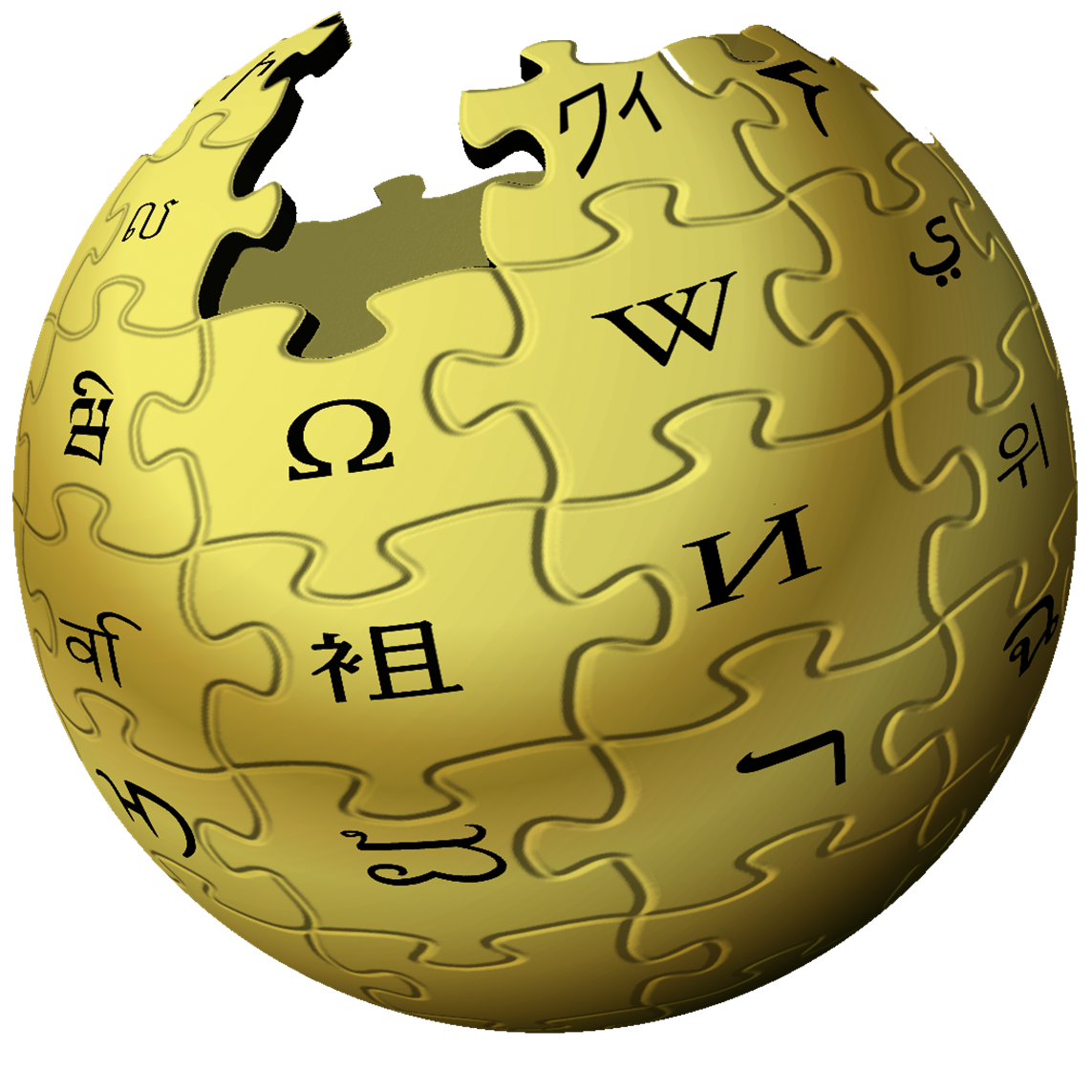 Articles empiriques 
Récit d’expérience d’enseignement - 6
Recherche-évaluation - 3
Expérimental -2
Étude de cas - 1
Enquête -1
Résultats
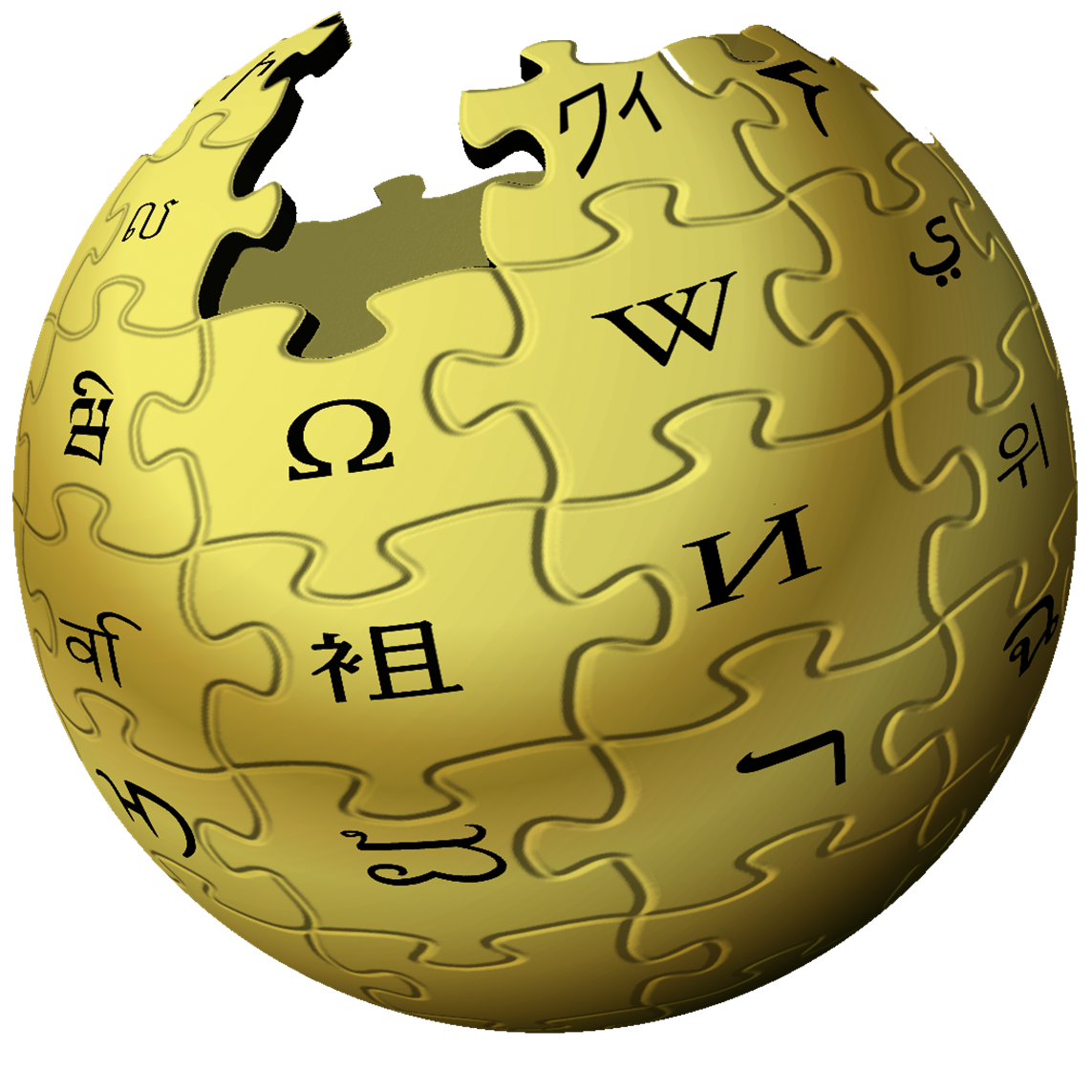 Articles empiriques 
Secteur et discipline:
Sciences de la santé : 
Médecine – 4 Kinésiologie-1
Multi-secteur - 3
Sciences humaines : 
Langues -1   Histoire - 1 Études féministes, politique -1
Sciences pures et appliquées : 
Chimie -1 Informatique -1
Sciences de l’éducation - 1
Résultats
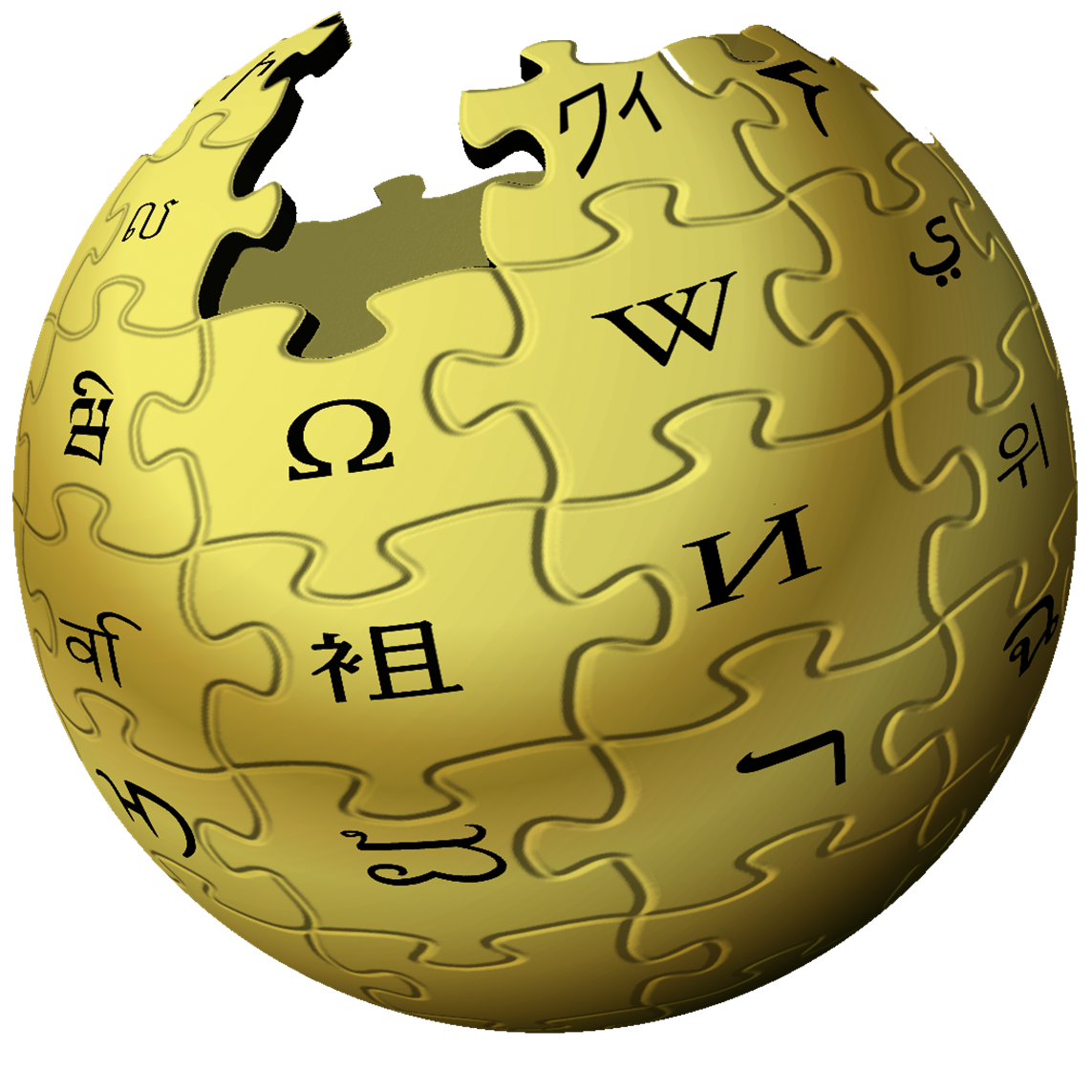 Lecture (6)
Multi-secteur: 
perceptions et attitudes des universitaires
qualité des articles et perception des bibliothécaires (utilisation par les étudiant.es)
comparaison de l’utilisation de WP vs autres encyclopédies comme ressource citée dans les travaux universitaires
Médecine : 
comparaison de WP vs manuel vs manuel électronique sur l’acquisition des connaissances à court terme
évaluation de l’exactitude des articles de WP
comparaison de WP et manuel (qualité, erreurs, lisibilité)
Résultats
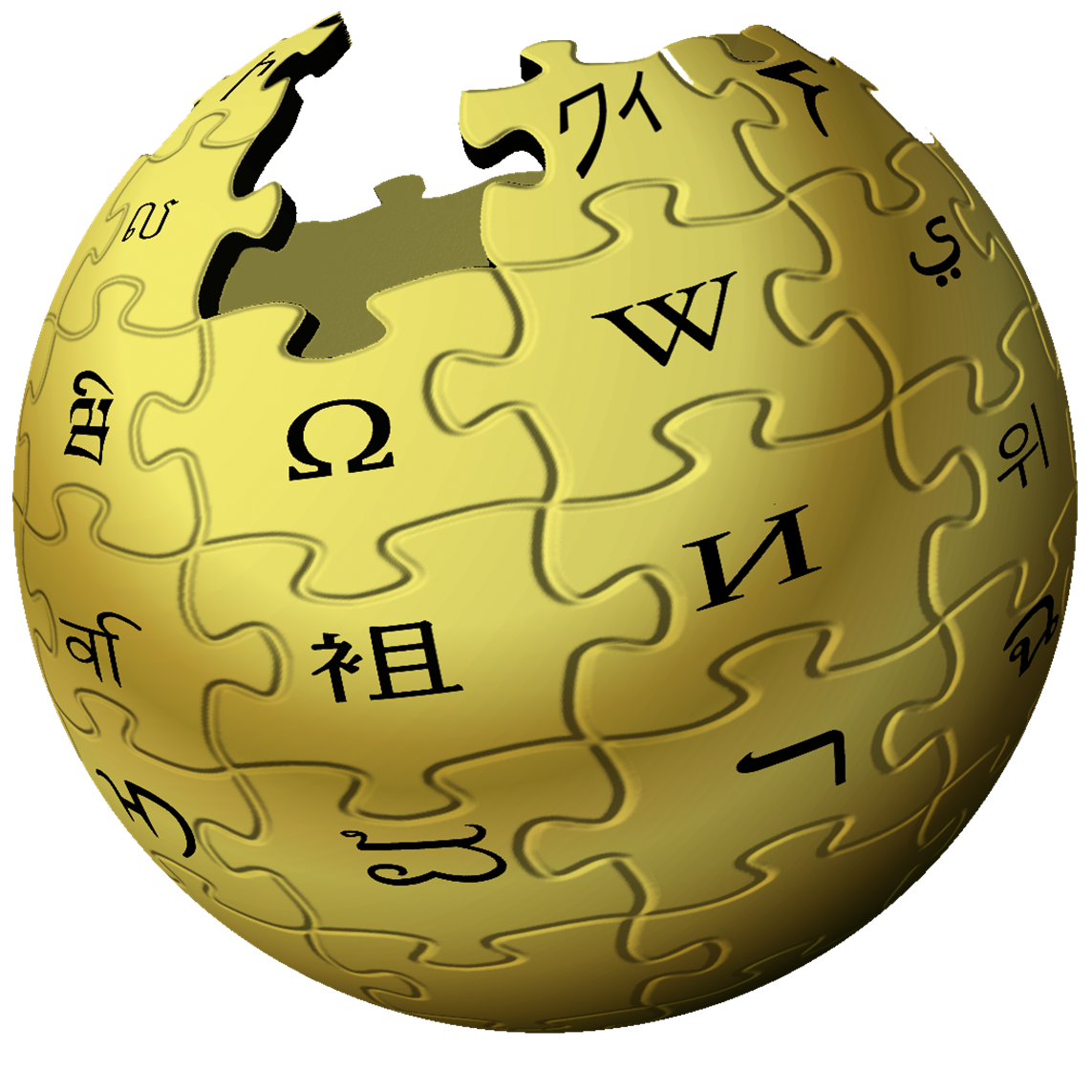 Écriture (7)
Études féministes – contribuer à un article existant/création d’un nouveau article
Chimie – corriger un article
Éducation : améliorer un article
Histoire : améliorer un article en groupe, projet d’un semestre
Traductologie : réviser un article traduit
Kinésiologie : améliorer un article, en groupe, avec l’aide des bibliothécaires
Médecine: améliorer un article, alternance de travail individuel et en groupe, projet d’un semestre
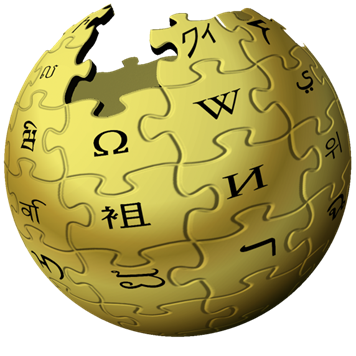 Discussion
Une ressource éducative libre ce n’est pas juste la liberté de « consommer » mais aussi de « produire »  

Vos impressions ?
Vos questions ?
Articles
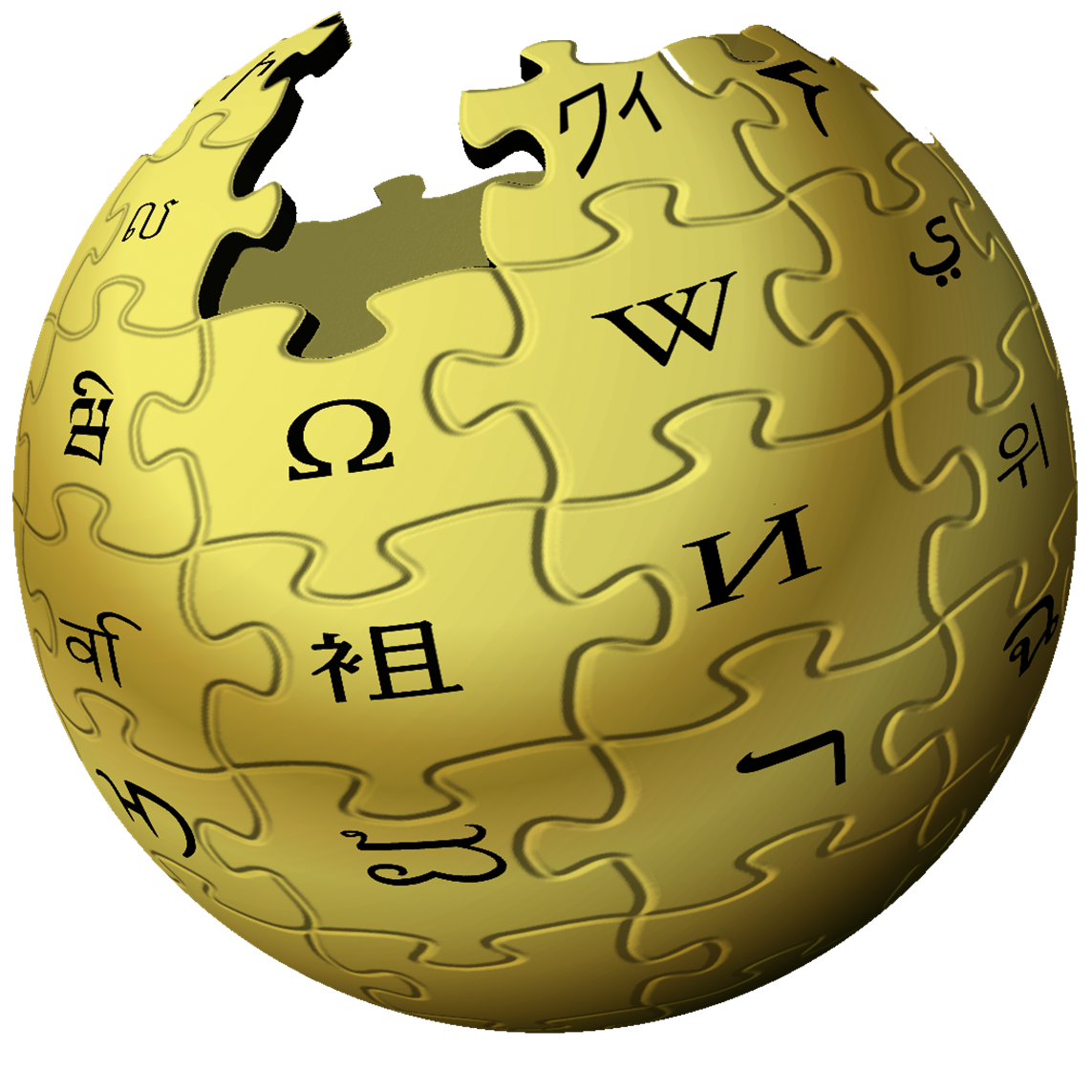 Aycock, J., & Aycock, A. (2008). Why I Love/Hate Wikipedia: Reflections upon (Not Quite) Subjugated Knowledges. Journal of the Scholarship of Teaching and Learning, 8(2), 92-101.
Badke, W. (2008). What to do with Wikipedia. Online, 32(2), 48-50.
Brunette, L., & Gagnon, C. (2013). Enseigner la révision à l'ère des wikis: là où l'on trouve la technologie alors qu'on ne l'attendait plus. Journal of Specialised Translation, 19, 96-121.
Cattapan, A. (2012). (Re) Writing" Feminism in Canada": Wikipedia in the Feminist Classroom. Feminist Teacher, 22(2), 125-136. 
Chiriac, E. (2015). Wikipédia, la chimère du savoir libre. Documentation et bibliothèques, 61(4), 159-166.
Kingsland, E. S., & Isuster, M. Y. (2020). A Different Ball Game: Physical Education Students' Experiences in Librarian-led Wikipedia Assignments. The Journal of Academic Librarianship, 46(1). https://doi.org/10.1016/j.acalib.2019.102089
Li, X. Thelvall, M.  & Mohammadi,  E. (2021). How are encyclopedias cited in academic research? Wikipedia, Britannica, Baidu Baike, and Scholarpedia. Profesional de la Informacion, 30(5), 1-10.
Marquis, D. (2009). Wikipédia et la validation de l'information dans Internet. Argus, 37(3), 23-25.
9. Martineau, E. & Boisvert, L. (2011). Using Wikipedia to Develop Students' Critical Analysis Skills in the Undergraduate Chemistry Curriculum. Journal of Chemical Education, 88(6), 769-771.
10. Mesgari, M., Okoli,C., Mehdi,M. Nielsen F.A.and Arto Lanamäki, A. (2015). “The sum of all human knowledge”: A systematic review of scholarly research on the content of Wikipedia. Journal of the American Society for Information Science and Technology, 66(2)219-245
11. Murray, H., Walker, M., Dawson, J., Simper, N., & Maggio, L. A. (2020). Teaching Evidence-based medicine to medical students using Wikipedia as a platform. Academic Medicine, 95(3), 382-386.
12. Nelson, R. L., & Jacobs, H. L. (2017). History, Play, and the Public: Wikipedia in the University Classroom. The History Teacher, 50(4), 483-500.
13. Scaffidi, M. A., Khan, R., Wang, C., Keren, D., Tsui, C., Garg, A., & Grover, S. C. (2017). Comparison of the impact of Wikipedia, UpToDate, and a Digital textbook on short-term knowledge acquisition among medical students: randomized controlled trial of three web-based resources. JMIR medical education, 3(2), e20.
14. Simmons, N. (2013). Inquiry, Critique, and Dissemination of Knowledge: Graduate Students Contributing to Wikipedia. Collected Essays on Learning and Teaching, 6, 18-22. 
15. Smith, D. A. (2020). Situating Wikipedia as a health information resource in various contexts: A scoping review. PLoS One, 15(2), doi: 10.1371/journal.pone.0228786.
16. Temple, N.J. & Fraser, J. (2014).  How accurate are Wikipedia articles in Health, Nutrition, and Medicine ? The Canadian Journal of Information and Library Science, 38(1), 38-52
17. Vandendorpe, C. (2015). Wikipedia and the Ecosystem of Knowledge. Scholarly and Research Communication, 6(3), 1-10.
18. Yacob, M., Lotfi, S., Tang, S. et Jetty, P. (2020). Wikipedia in Vascular Surgery Medical Education: Comparative Study. JMIR medical education, 6(1), e18076. doi: 10.2196/18076
19. Xiao, L., & Askin, N. (2014). Academic opinions of Wikipedia and Open Access publishing. Online Information Review, 38(3), 332-347.
20. Zhang, C. (2012). Should Patients, Medical Students, and Healthcare Professionals Use Wikipedia? UBCMJ, 3(2), 51.
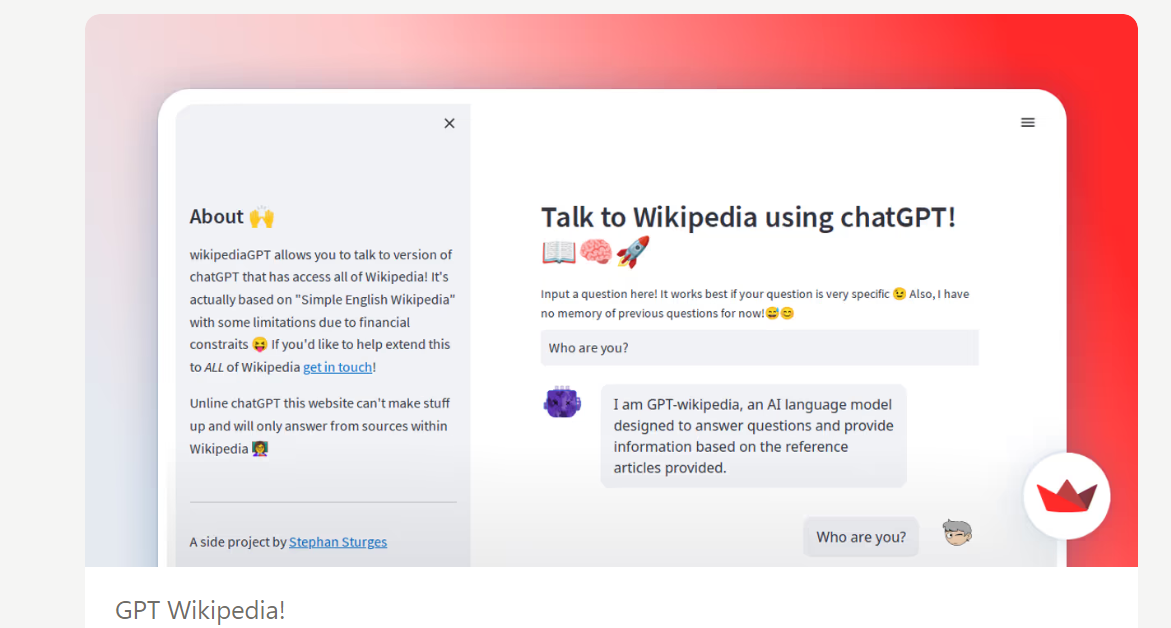